FIRM BAPTIST AREA
AIM CAMP SURVIVAL TIPS
An orientation for sponsors
Camping Survival Tips Presentation
Welcome & Thank You
YOU ARE ESSENTIAL
We couldn't do AIM Camp without you!
THE APPEAL OF NATURE
THE MOUNTAINS ARE CALLING AND I MUST GO.
JOHN MUIR
Introduction
AIM Camp Sponsor Orientation
Being a good sponsor means stepping up to the AWESOME 24 hours a day, responsibility of caring for someone else's children physically, mentally, emotionally and spiritually.
A sponsor is acting "Loco Parenti" which means "in the place of parents" this is an opportunity that should be taken with great care, thought and PRAYER.
SPONSOR RESPONSIBILITIES
MEDICAL NEEDS
SPIRITUAL NEEDS
AIM Camp Sponsor Orientation
Be sure you know the medical needs of the kids in your group...also be aware that these needs should not be announced to everyone.
You are a trusted church leader shepherding precious young people...sometimes the most unlovable need loving the most.
OUTDOOR OPPORTUNITIES
Why Go To
AIM CAMP
AIM Camp Sponsor Orientation
There are lots of things to do, challenges to try and familiar games to play.
RELATIONSHIP-BUILDING
Being away from regular distractions enables time for kids to connect with you, each other and Jesus
FOCUS ON GOD'S WORD
There will be lots of opportunity to hear, read and learn from God's Word
TEACHER, FRIEND
REPRESENT JESUS CHRIST
SPIRITUAL GROWTH
GUIDE
AIM Camp Sponsor Orientation
AIM Camp Sponsor Orientation
parent, confidant, disciplinarian, to each campers in your group.
for both you and the campers. Be aware and sensitive that Jesus is working in lives.
awesome opportunities to show campers how relationships work from a Kingdom view.
SPONSOR PRIVILIEGES
your church and Latham Springs
Make camp the most fun experience EVER!
AIM Camp Sponsor Orientation
THIS COULD BE THE BEGINNING OF A LIFETIME RELATIONSHIP WITH JESUS...
CHILD PROTECTION CLASS
AIM Camp Sponsor Orientation
AIM Camp Sponsor Orientation
SPONSOR RESPONSIBILITIES
This is on the Latham Springs Website and must be completed every 2 years. 
Please check the dates you took this, as you may need to retake to be in compliance with the TX state regulations
BACKGROUND CHECK YEARLY
SAFETY
CONTINOUS SUPERVISION
SICKNESS
LIGHTS OUT
AIM Camp Sponsor Orientation
AIM Camp Sponsor Orientation
be vigilant for safety issues 24 hours a day.
Many times is due to not drinking enough  water and consuming too much sugar. Try to encourage 3 glasses of fluids at meals and water at activities.
sponsors bed 'em down and shut-em off at appropriate times...firtst night is hardest
SPONSOR RESPONSIBILITIES
This is a TX Health Department requirement. Be sure you know where all your campers are at all times.
SEEK OPPORTUNITY
LEAD IN PRAYER
BIBLE STUDY
HAVE FUN
AIM Camp Sponsor Orientation
AIM Camp Sponsor Orientation
to listen to campers about their relationship with Jesus.
this is a great beginning and ending of the day.
This year we have devotionals for the kids and sponsors to use as a way to help the kids track what they have learned at worship and during church times
relax and enjoy getting to know your campers and let them know you and show them who Jesus is by your example
SPONSOR RESPONSIBILITIES
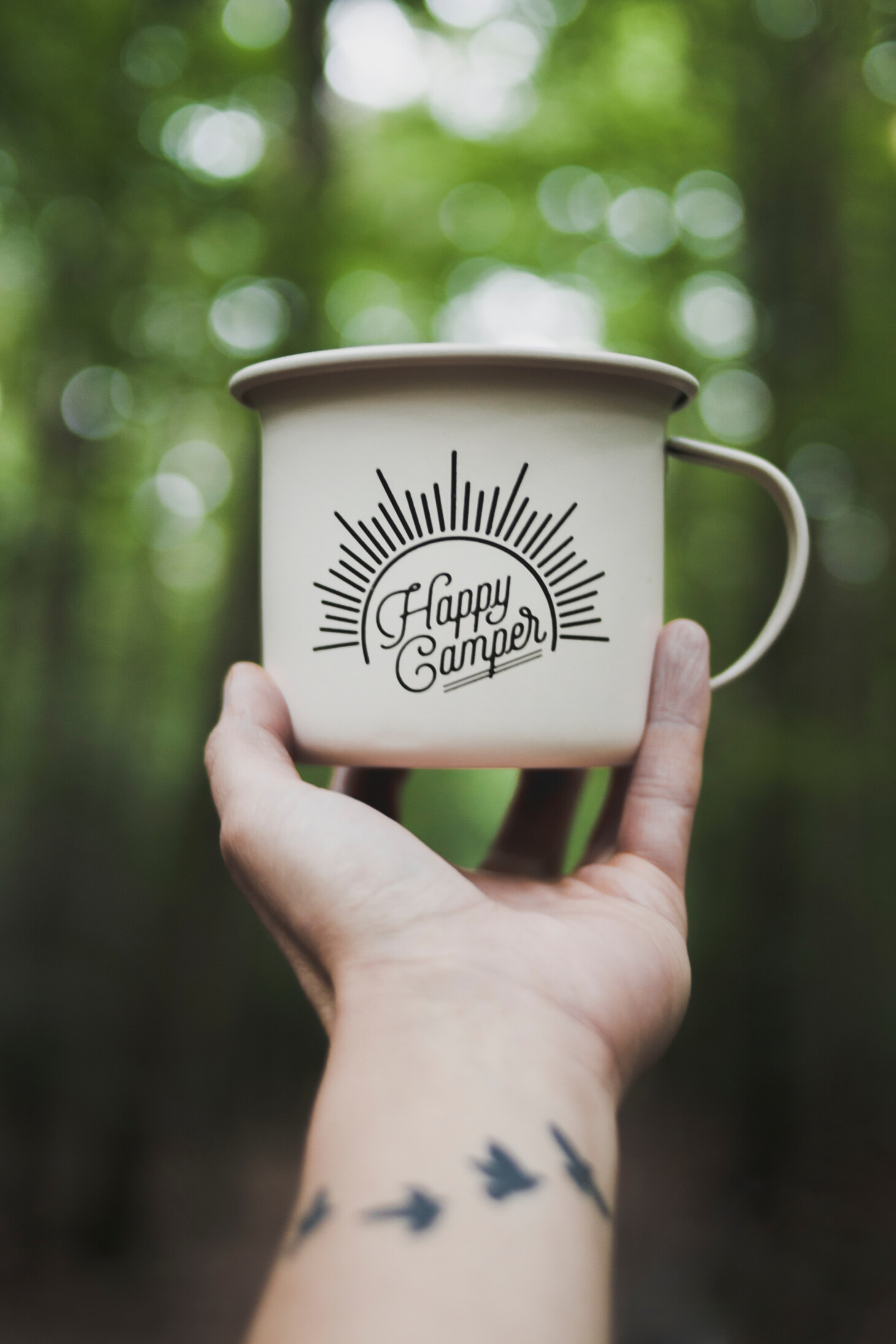 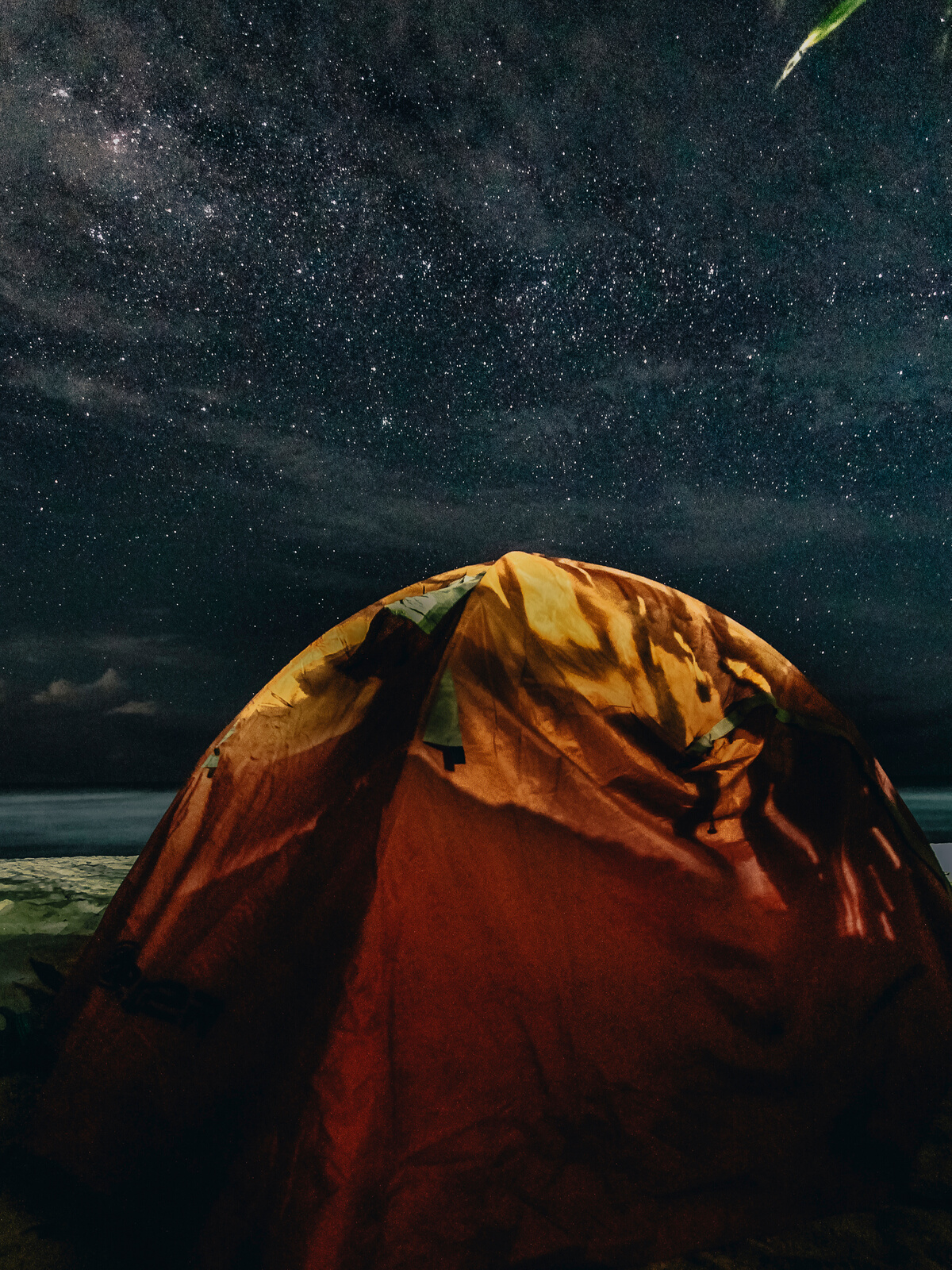 COVID WELLNESS CHECK
Be sure to check with your campers every morning and evening to see how they are feeling. We do not have to take temperatures, but you need to ask if they are feeling OK.
If they are not, they need to go see the Nurse.
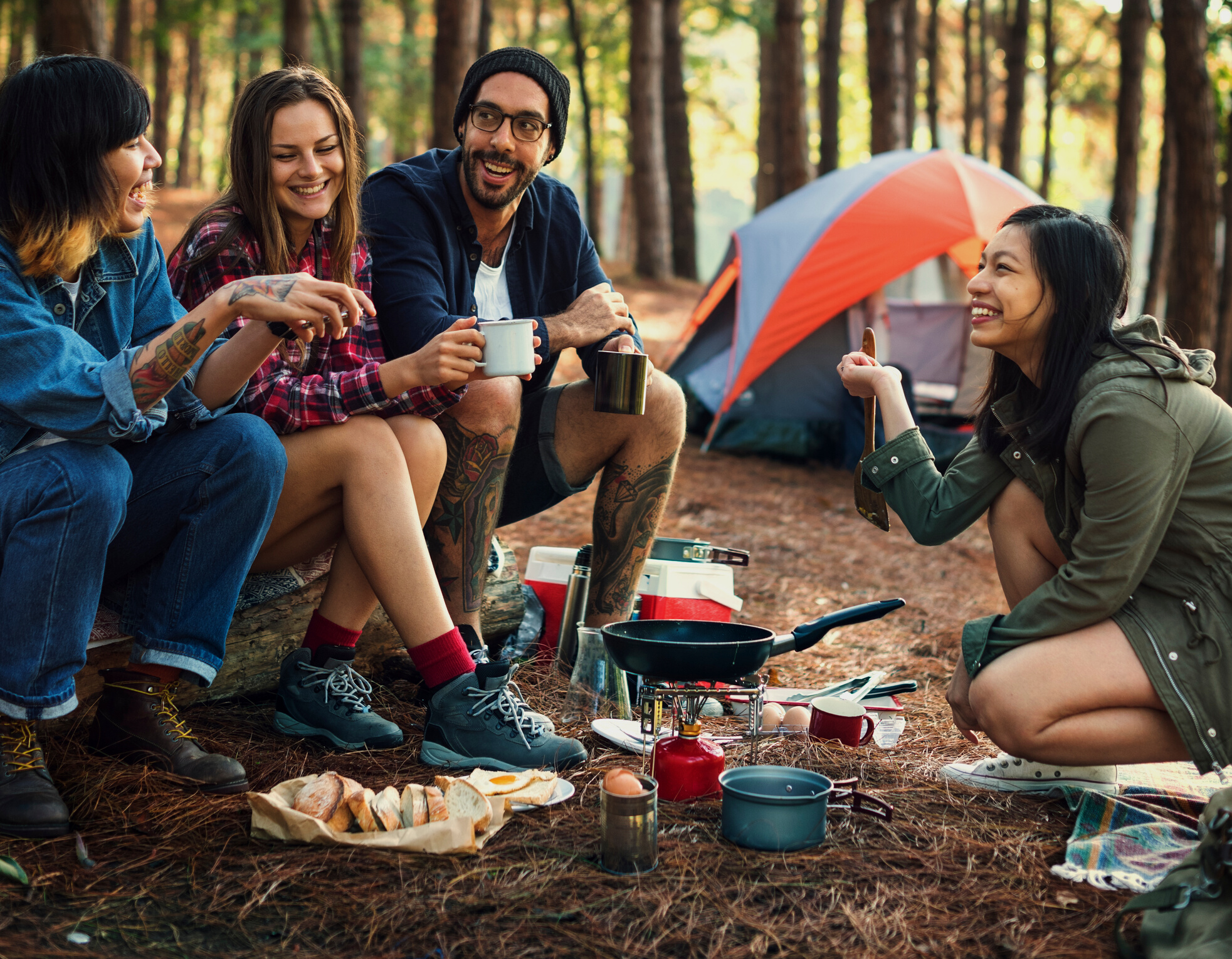 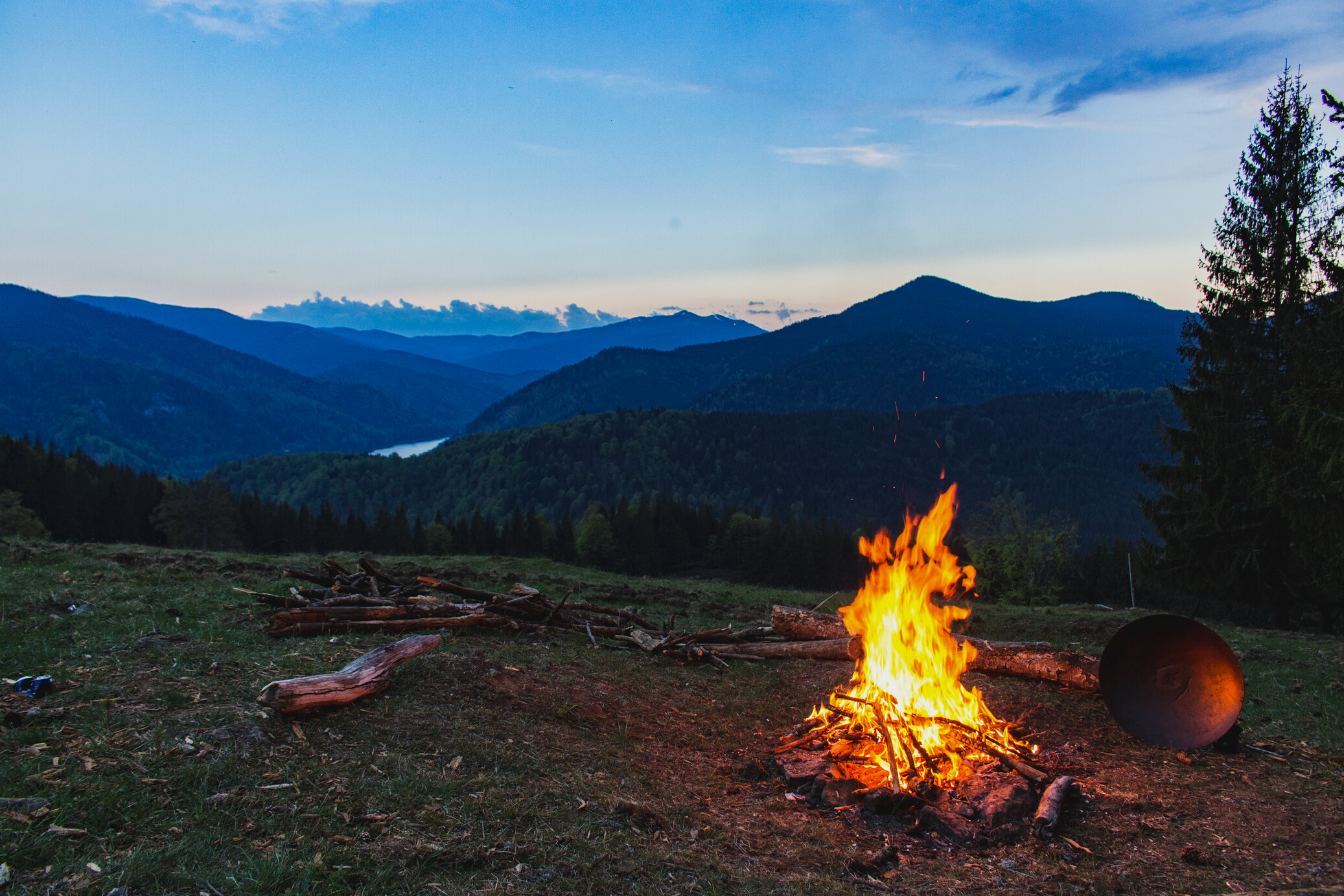 CAMPER PROBLEMS
AIM Camp Sponsor Orientation
BEHAVIOR
PERSONAL
DISCIPLINE
TRANSPORTATION
needs are serious and should be handled as soon as practical. You won't be able to handle them all and may need to refer to pastoral care.
Remember you are the grown up...don't be mean but expect your campers to follow directions.
further discipline, refer to Church leader or Camp Dean or Director
if needed to take a sick patient contact the camp nurse who will help you in making arrangements.
ILLNESS OR INJURY
AIM Camp Sponsor Orientation
FIRST AID STATION
SERIOUS INJURY
MEDICATION
CALLING PARENTS
the Nurse or group leader will call parents, if needed.
remember HIPAA Laws relating to the "Need to Know' aspect.
campers MUST be taken to the nurse...DO NOT give any medications out
the Nurse will contact all the necessary  people in order to transport a camper
ONLY the Nurse can give out medications at prescribed times and amounts
EVEN Tylenol!
Camp Schedule
AIM Camp Sponsor Orientation
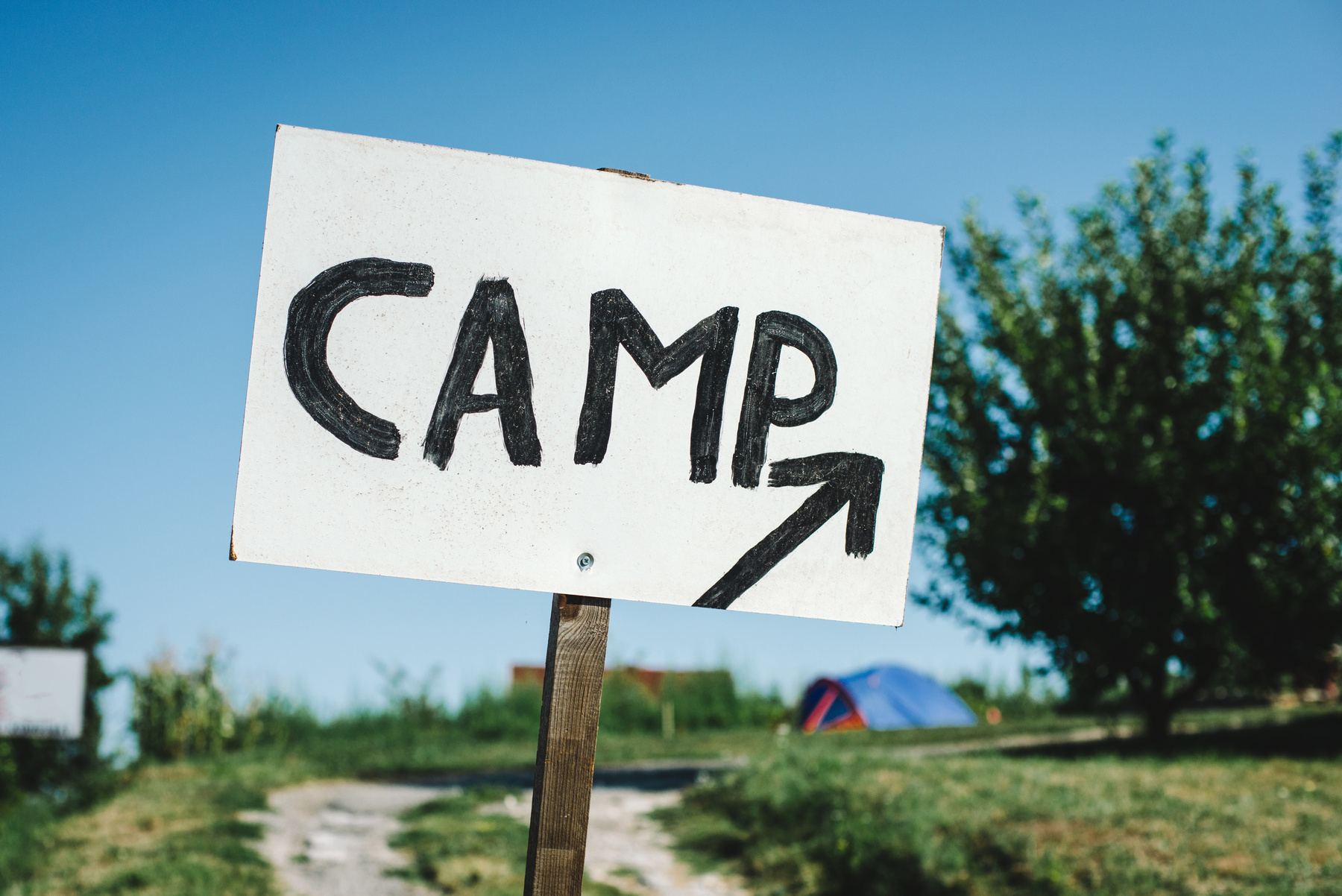 3 COLOR GROUPS
DIVIDED INTO SMALLER GROUPS
Everyone will have a lanyard to help keep track of where they should be
Church Time
Camping Survival Tips Presentation
EVERY NIGHT AFTER WORSHIP
This is a great time for you to be able to connect with your campers after the worship time...they may have questions or concerns but remember NOT to make this time too long, unless you can see the need. 

Church time can be outside.
OPERATION CHRISTMAS CHILD
KIDS CLEAN WATER PROJECT
COMPASSION INTERNATIONAL
JOURNEY
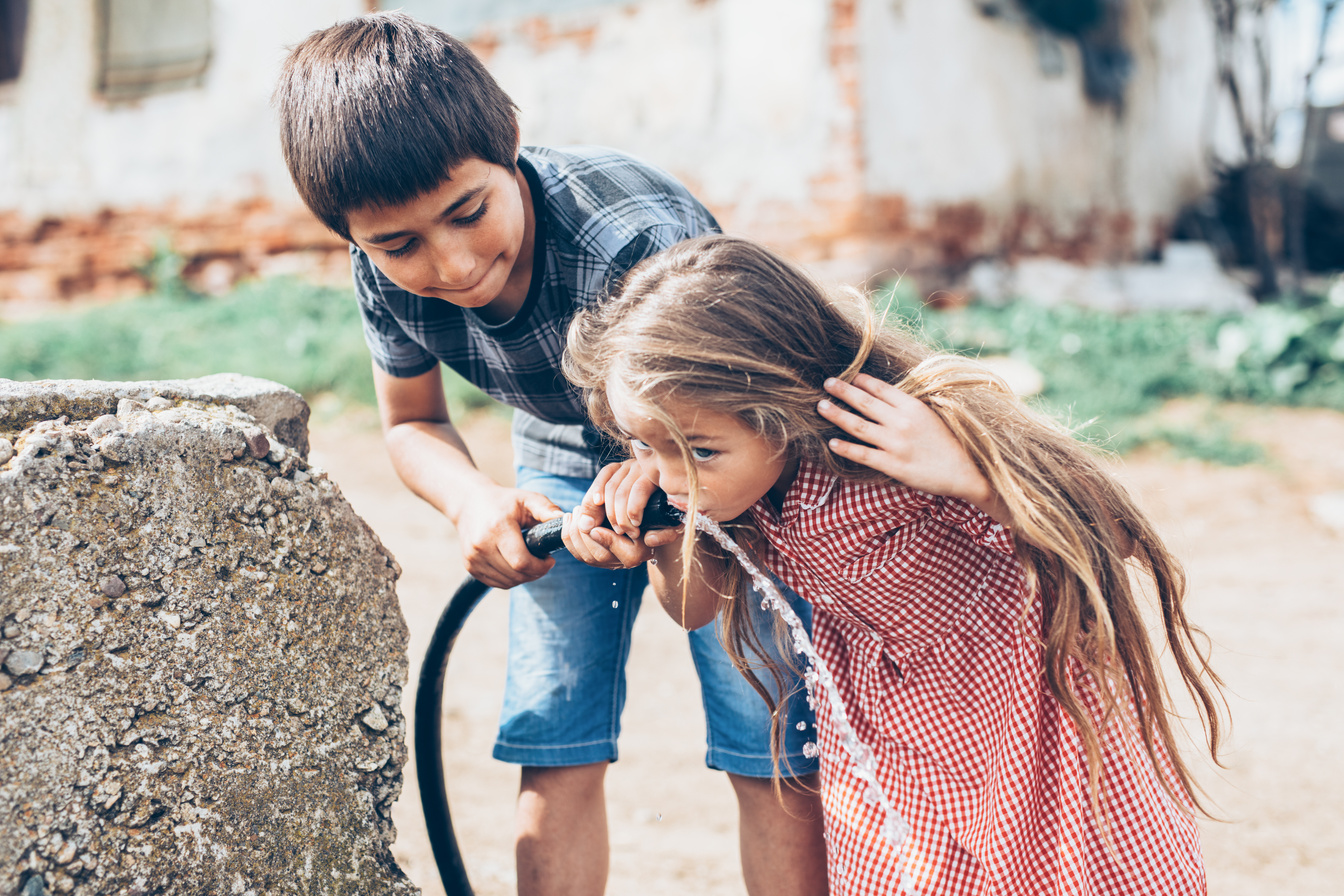 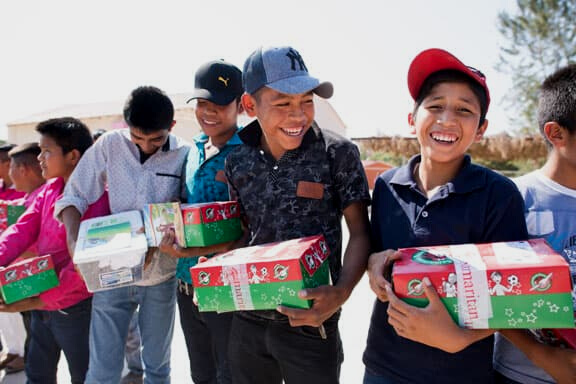 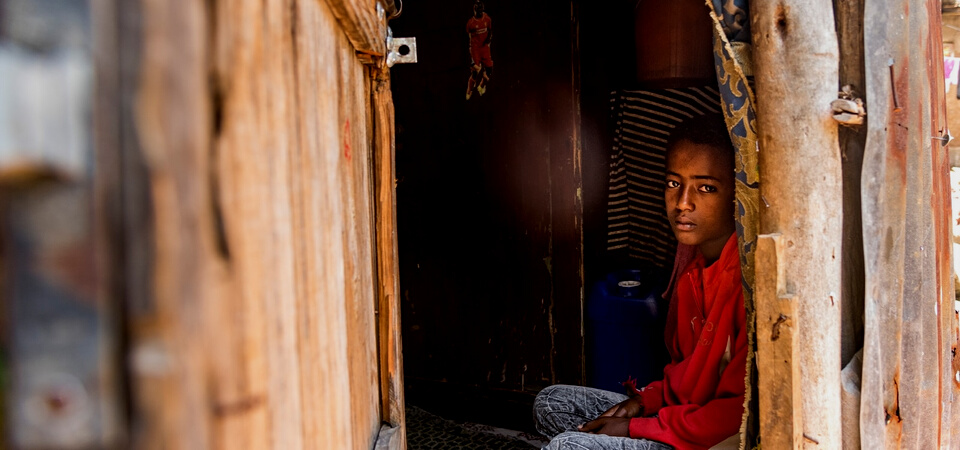 AIM Camp Sponsor Orientation
MISSIONS TIME
THE GOAL IS TO SHOW THEM THEY CAN DO SOMETHING RIGHT NOW!
Campers will learn how they can participate in packing a shoebox for a child and how this program shares Jesus with kids all over the world.
Filter of Hope
Kids can contribute to this project...$10 helps to 
buy a filter that will 
last up to 10 years!
and they share the 
Hope of Jesus.
Kids will learn how they could be part of sponsoring a child, become pen pals, share in giving them gifts and becoming friends  and Share Jesus.
Leave No Trace Principles
AIM Camp Sponsor Orientation
RULES TO LIVE BY
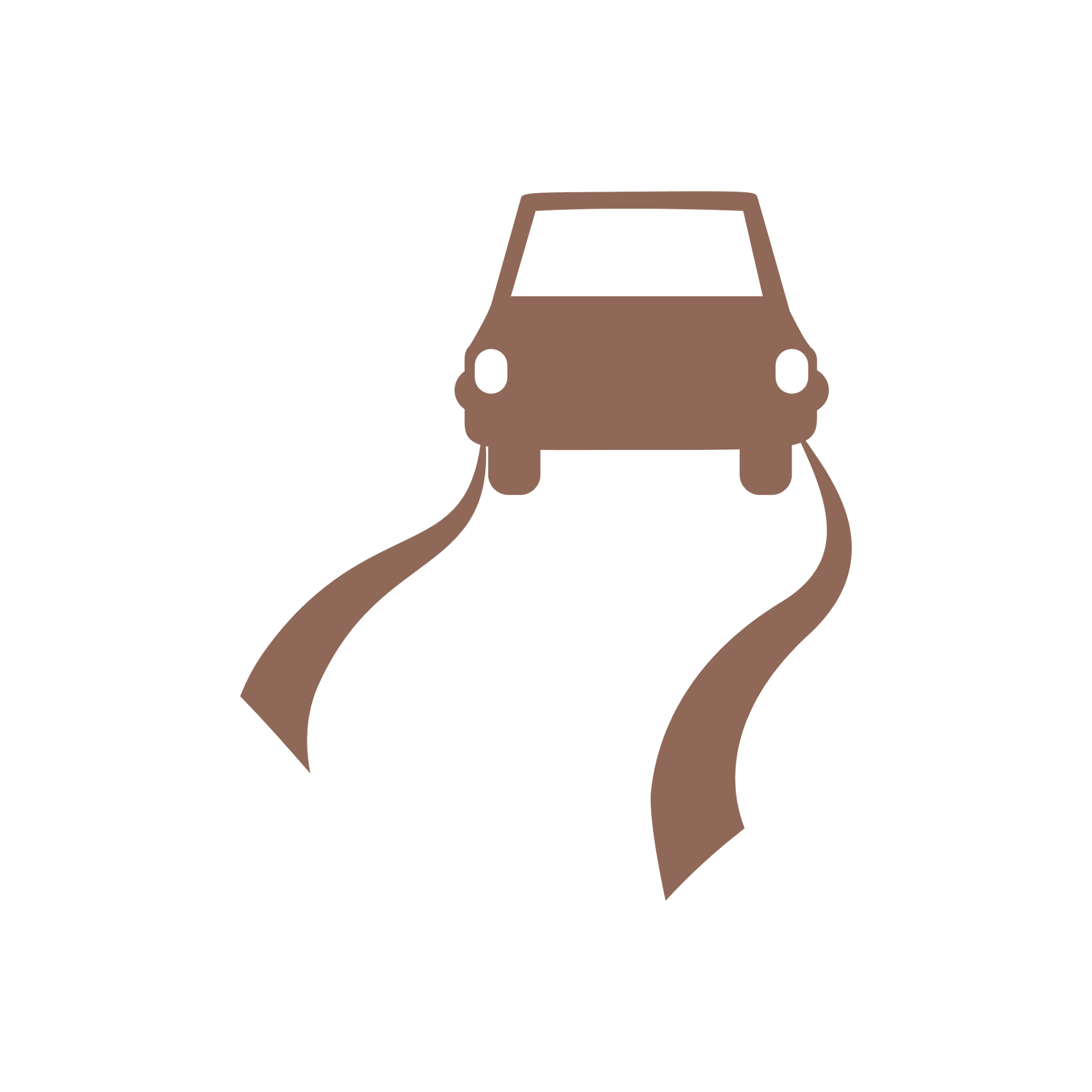 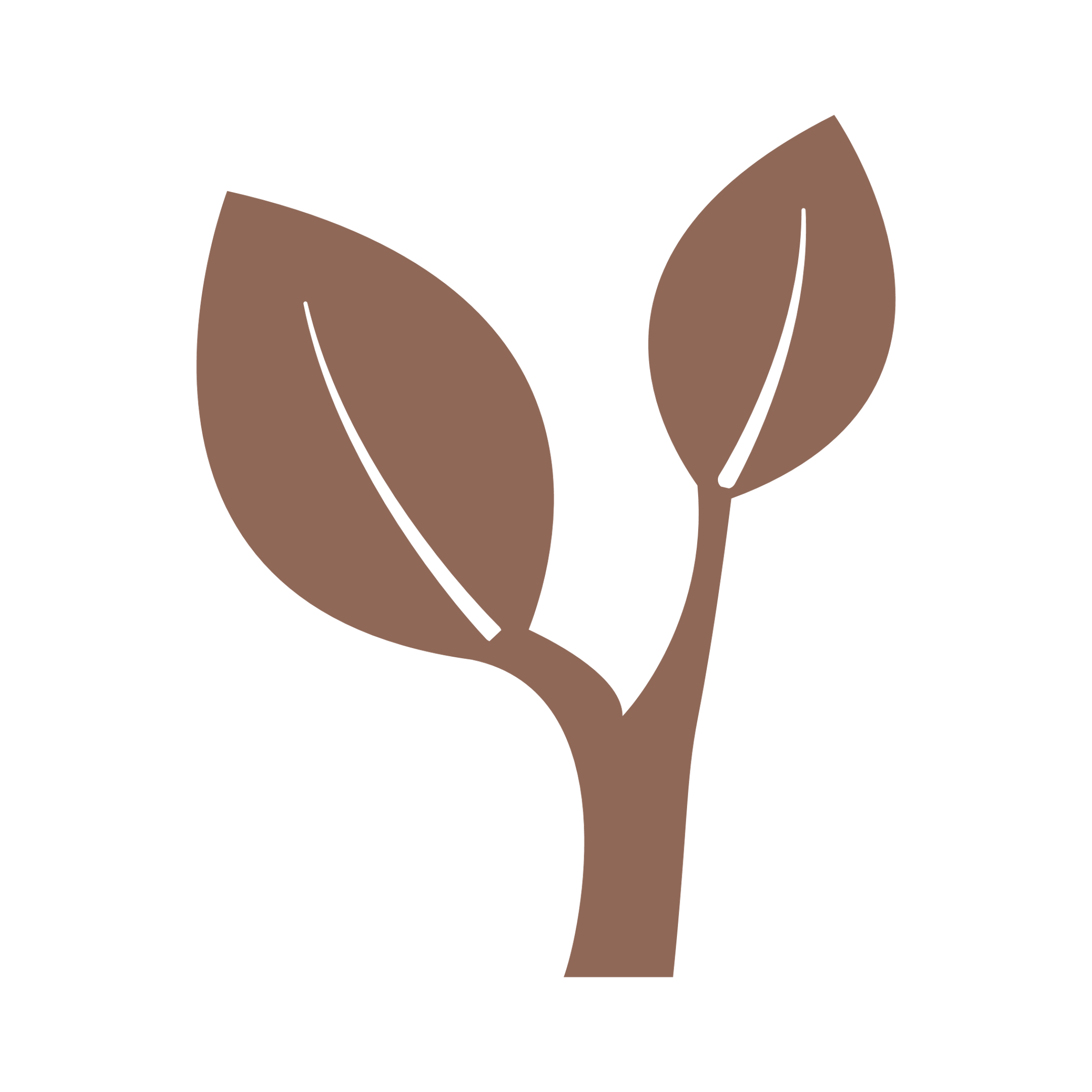 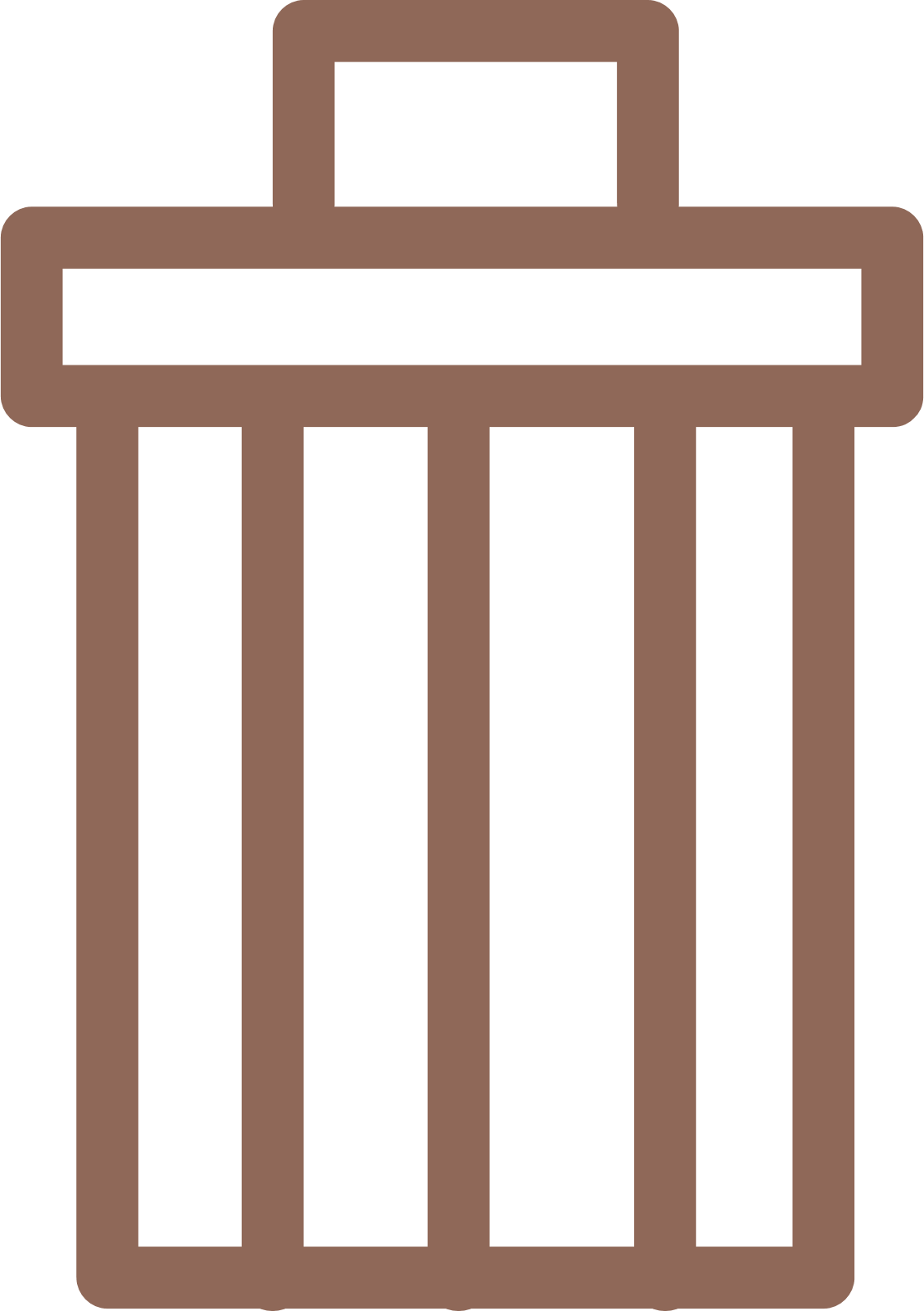 Respect wildlife.
Do not litter.
Leave what you find.
THESE PRINCIPLES ARE TRUE FOR
AIM Camp
HAVE KIDS HELP KEEP CAMP CLEAN
CHECK OUT DAY
LEAVE YOUR CABIN CLEAN
PLEASE ASK CAMPERS TO KEEP OUT OF THE BUILDINGS
Cabin Cleaning & 
Check Out
be sure all campers and belongings are out of the building and have camp director inspect before departure
there will be cleaning products in the cabins to help keep it clean
we will have inspections daily and awards given
they may use restrooms in the Auditorium...fees are charged for leaving without cleaning
TURN-AROUND TIMES ARE CRITICAL
AIM Camp Sponsor Orientation
Camp can be an amazing time to make that vital connection with Jesus, but it is also vital that you continue that connection...follow up with the kids that came with you...don't just leave it to the Pastor
Feedback builds a better camp
PLEASE HELP US OUT BY GIVING US YOUR CONSTRUCTIVE FEEDBACK
VOLUNTEER TO HELP US IN THE PLANNING, PREPARATION AND IMPLEMENTATION
STAY CONNECTED
ON FACEBOOK, BE SURE WE HAVE YOUR EMAIL
Pray for 
AIM Camp
AIM Camp Sponsor Orientation
START PRAYING FOR THE KIDS, ADULTS AND STAFF.